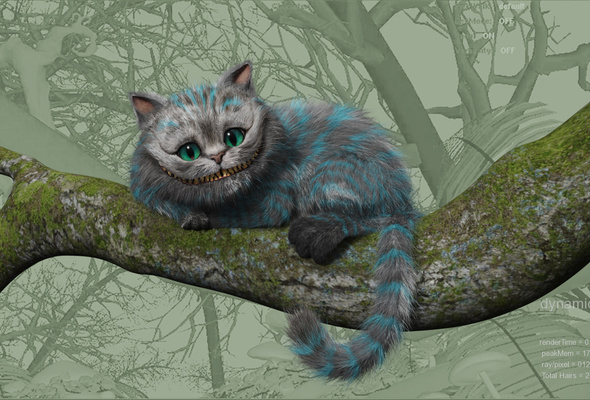 Помоги Чеширскому коту исчезнуть
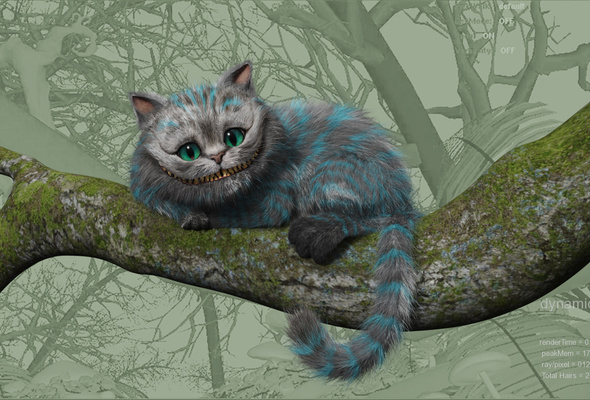 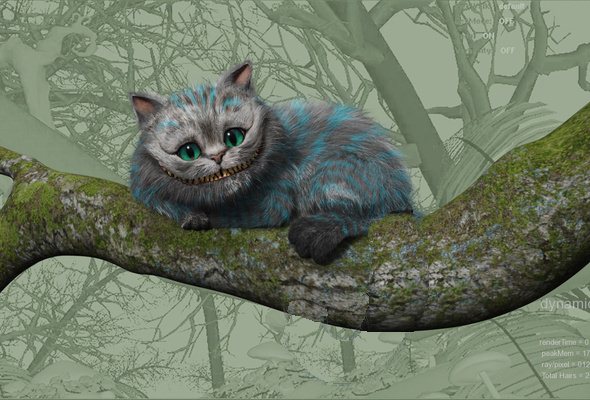 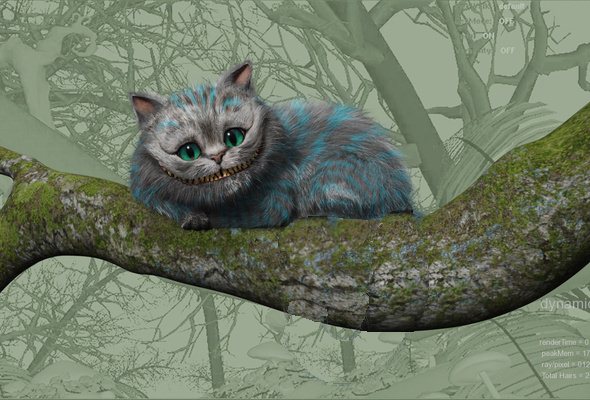 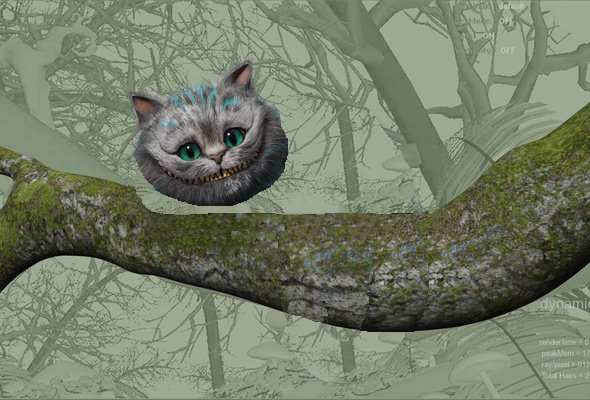 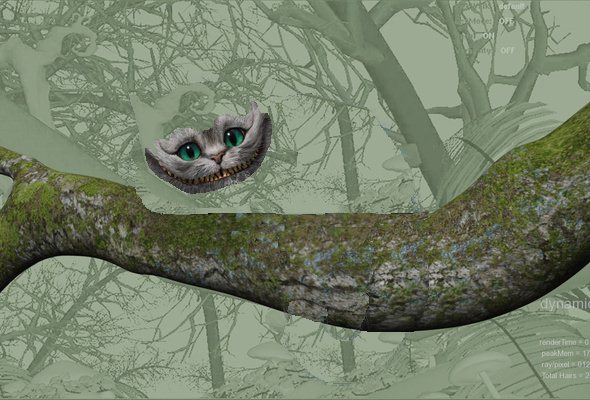 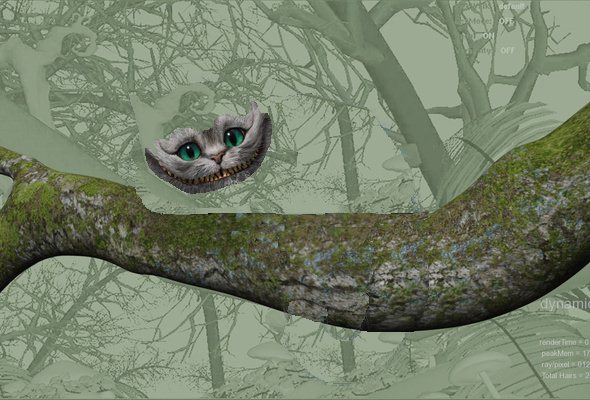 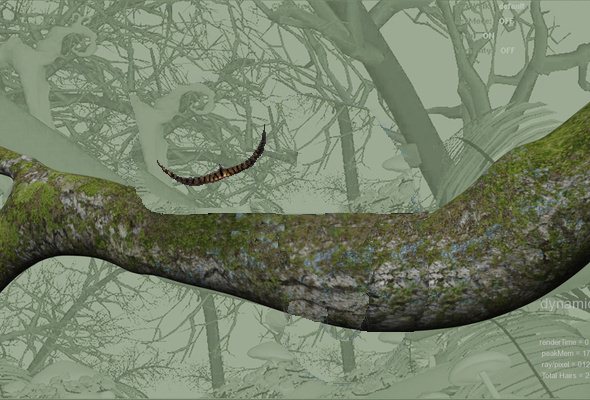 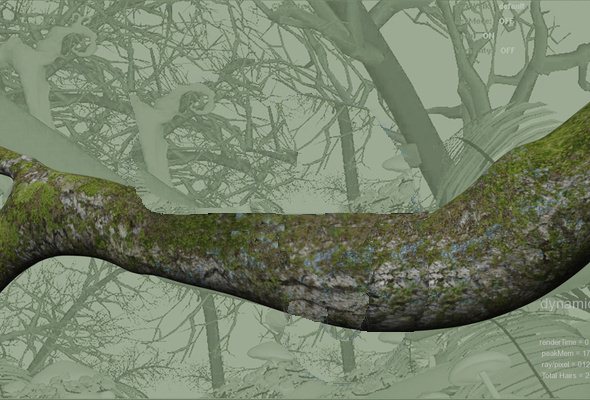 Отлично!
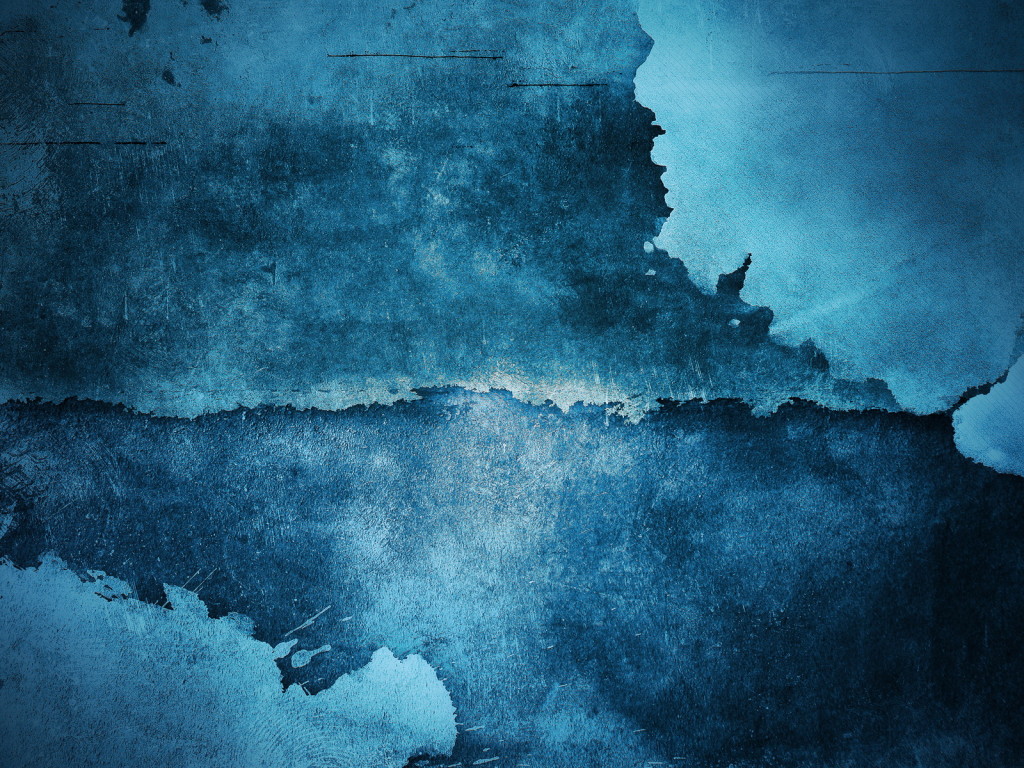 You can use this game to practice any kind of theme. I use it by preparing a list of questions, if the student answer correctly a part of the cat disappears. 
	The aim is to make the Cheshire Cat completely disappear.